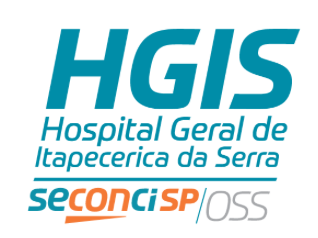 PANCREATITE NECROTIZANTE DE CORPO DE PÂNCREAS: UMA ABORDAGEM CLÍNICA E ENDOSCÓPICA. RELATO DE CASO E REVISÃO DA LITERATURA  Vilela M.E.F.B.A1; Campos T1,2; Medeiros Y.S2; Mudinutti L1; PINTO C.S1; Marangoni J.A1; Feracini J.G1; Rabelo N.E11.Escola de Medicina da Universidade Anhembi Morumbi – São Paulo; 2.Hospital Geral de Itapecirina da Serra (HGIS)
A pancreatite aguda (PA) é uma inflamação do pâncreas, sendo o distúrbio do TGI que mais necessita de hospitalização. Suas etiologias mais recorrentes são cálculos biliares e álcool. Em alguns casos, pode ter curso grave com necrose do tecido pancreático e peripancreático (estéril ou infectada) e pseudocistos. A pancreatite necrosante é a complicação que causa maior morbimortalidade e requer intervenção efetiva. O objetivo deste estudo é relatar o caso de um paciente com PA atendido em um hospital geral, cuja porção pancreática acometida pela necrose era o corpo do pâncreas.
INTRODUÇÃO
Paciente masculino, 51 anos, admitido no Pronto Socorro do Hospital Geral de Itapecerica da Serra (HGIS), com dor em abdome superior irradiada para dorso, associada a náuseas e vômitos. História de alcoolismo crônico. Ao exame, abdome difusamente doloroso. A dosagem sérica de amilase foi 1239 U / L, caracterizando o diagnóstico de PA. No 2º dia de internação e dosagem de PCR de 379 mg / L, foi solicitada TC de abdome que mostrou pâncreas com área de liquefação de parênquima e densificação da gordura peripancreática. No 10º dia, PCR e leucócitos voltaram a subir e foi solicitada nova TC com formação hipodensa pancreática em corpo, cauda e cabeça.
RELATO DE CASO
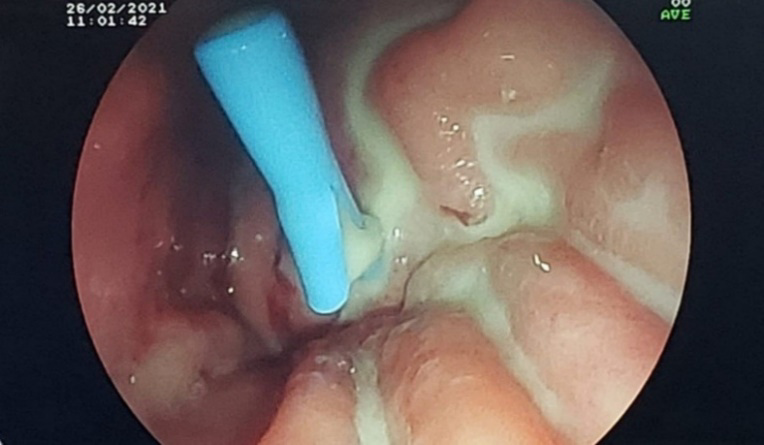 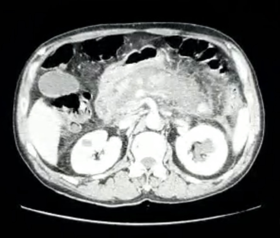 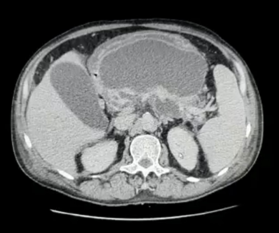 Figura 1. Corte axial de TC de abdome com contraste revela pâncreas com dimensões aumentadas e captação heterogênea de contraste pelo pâncreas com sinais de necrose.
Figura 3. Imagem endoscópica da derivação transmural gástrica com saída de secreção purulenta e material pancreático necrótico com colocação de prótese biliar.
Figura 2. Corte axial de TC de abdome sem contraste, presença de coleção peripancreática – necrose circunscrita.
Evoluiu com piora, caracterizando PA grave, sendo encaminhado à unidade de terapia intensiva e iniciada antibioticoterapia com Imipenem por suspeita de necrose infectada. Dias após, nova TC evidenciou coleção com espessamento de parede, optando-se por drenagem endoscópica de pseudocisto com colocação de prótese biliar. Paciente evoluiu com melhora clínico-laboratorial, recebendo alta para acompanhamento ambulatorial.
A PA é uma doença prevalente, porém a apresentação clínica de necrose no corpo do pâncreas é rara. A PA tem ampla faixa de gravidade, desde autolimitada até uma fatalidade rápida. Existem duas fases que se sobrepõem a dois picos de mortalidade: precoce e tardia. A fase tardia, que ocorre nos casos de maior gravidade, corresponde àquela com persistência dos sinais inflamatórios ou complicações locais.Antibioticoprofilaxia no manejo da PA não diminui a incidência de infecção ou mortalidade, mas antibioticoterapia deve ser instituída em casos de necrose pancreática infectada. 
A necessidade ou não de intervenção é o principal ponto de discussão na abordagem da PA grave com necrose estéril e infectada. Quando estéril, geralmente não requer intervenção inicial, apenas se complicações, como obstrução mecânica ou perfuração intestinal. Abordagens minimamente invasivas como drenagem percutânea e endoscópica (realizada no caso descrito) são o tratamento de primeira linha devido à baixa morbimortalidade e menos complicações, porém devem ser evitadas na fase aguda, a fim de delimitar a coleção, favorecendo o menor risco de lesão ao tecido glandular saudável. É possível inferir que a terapia combinada de antibióticos e cirurgia endoscópica minimamente invasiva tem se mostrado um tratamento eficaz para as complicações da PA necrosante.
CONCLUSÃO
ID do Trabalho: 1247